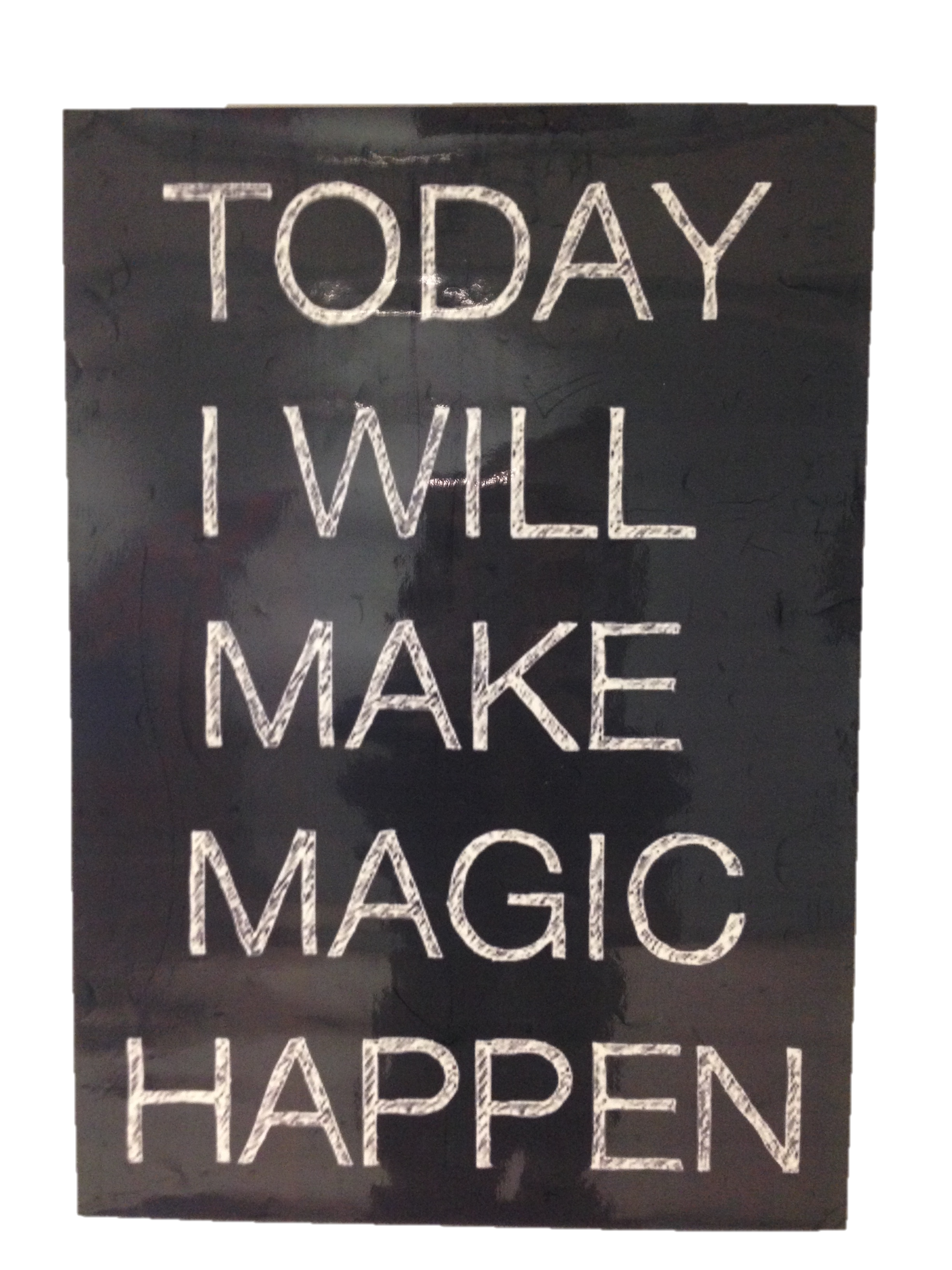 Tell Me Why:
Building a Culture 
of Success and 
High Expectations





Rick Fisher
Allen Co. Schools
Scottsville, Kentucky
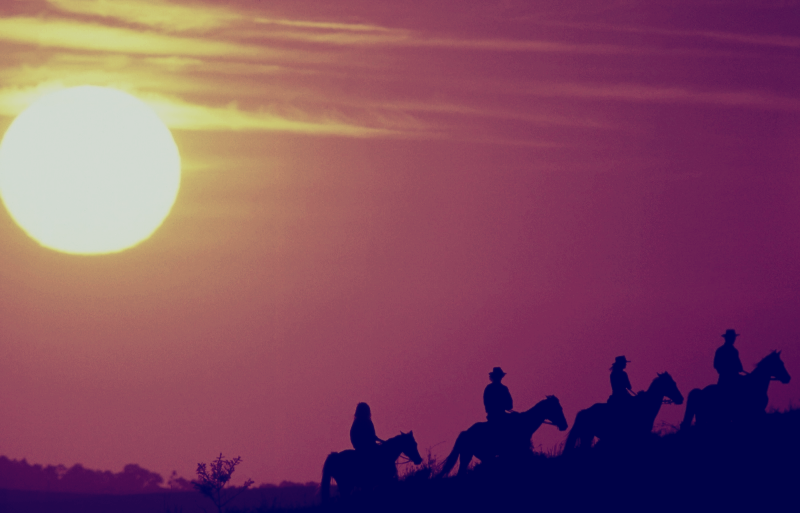 Mrs. Nancy Stinnett – 4th Grade Teacher
Mrs. Georgiana Fisher – 
Supervising Teacher
Mr. Tommy Keen – 1st Principal
Mr. Howard Crittenden - Mentor
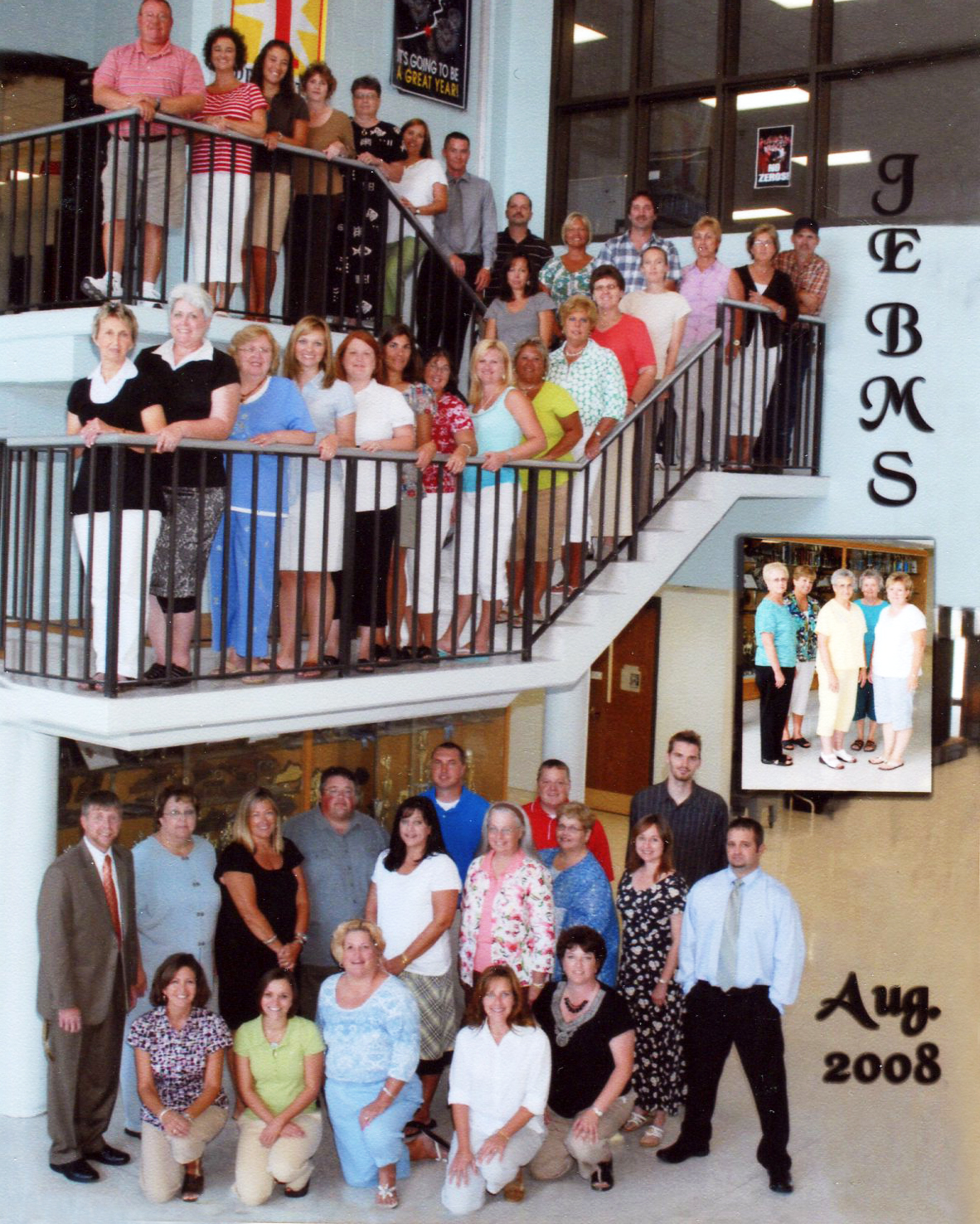 2008 
Bazzell 
Middle School
Team Picture
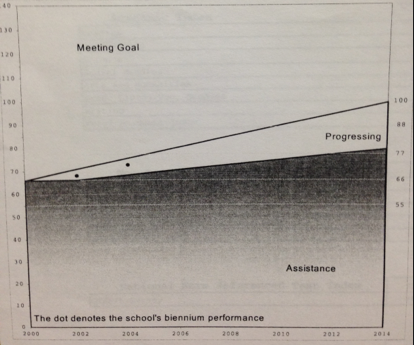 Top 10%
# 3 in Math
100
2014
2008
How is school culture
like a cup of coffee?
Why
What
How
Purpose?
“Leadership is the ability to rally people not for a single event, but for
years.”
Leaders understand  they must win hearts before minds.  They start with why.
Why?
“It is not logic & facts but our hopes and dreams, our
hearts and our guts, that drive
us to try new things.”
Why?
People want                                                                           
                                    to believe in
                                    something that
is bigger than themselves.  Connection must define the user.  Association with it symbolizes them.
Why?
All the inspiring leaders and companies, regardless of their size or industry, think, act, and communicate exactly alike... 
And that is completely different from everyone else.
Simon Sinek
Expectations
Vision
Values
Beliefs
Create your own narrative.
You and I have a rendezvous with destiny.  We will preserve for our children this, the last best hope of man on earth, or we will sentence them to take the first step into a thousand years of darkness.  If we fail, at least let our children and our children’s children say of us we justified our brief moment here.  We did all that could be done.
					
																				                                                                       Ronald Reagan
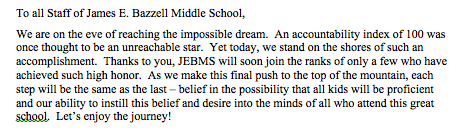 rick fisher 2014
Develop Mission/VIsion
Each staff member gets a post-it note pad.
Each person thinks of what they want the school to become and writes each idea on a post-it.
Arrange into groups of five.
Put notes on chart paper.
Read each note on the chart paper.
Arrange notes into categories or classifications.
Each group writes a statement that describes the vision of the classifications.
A writing committee collects the statements and writes a draft vision statement.
The draft is shared will all staff and in small groups, revisions are suggested.
The writing committee takes suggestions and makes clarifications and makes changes deemed appropriate. 
The new draft is shared with all staff.
Each staff member is asked if they believe the vision statement is meaningful and if they don’t, identify changes that would make it more meaningful to them.
Each staff member is asked if they can commit or “own” the statement.

   Adapted from the work of Dufour and Eaker                
    Professional Learning Communities that Work 1998
Core Values
WE VALUE A SCHOOL WHERE:
 
EACH STAFF MEMBER SUPPORTS, CHALLENGES, AND ENCOURAGES ALL STUDENTS
OUR REPUTATION IS ONE OF EXCELLENCE
EACH STAFF MEMBER IS GIVEN THE OPPORTUNITY TO IMMERSE IN PROFESSIONAL STUDIES AND GROWTH IN THE FIELD OF EDUCATION
 
 WE VALUE AN INSTRUCTIONAL ENVIRONMENT WHERE:
 
TEACHERS USE DIVERSE, CREATIVE, AND INSPIRING INSTRUCTIONAL STRATEGIES TO MEET THE UNIQUE LEARNING STYLES OF EVERY STUDENT
TEACHERS USE A VARIETY OF ASSESSMENT STRATEGIES TO ENHANCE STUDENT PERFORMANCE
 
 
WE VALUE A SCHOOL WHERE GOOD RELATIONSHIPS ARE FOSTERED:
 
BY WORKING TOGETHER IN TEAMS TO ENHANCE LEARNING AND SOLVE PROBLEMS
BY BUILDING TRUSTING AND SUPPORTIVE RELATIONSHIPS WITH STUDENTS
rick fisher 2014
High Expectations
Exceptional
Education
CHAMPS
Principal
Filter
Coach
Everybody works on the school work.
rick fisher 2014
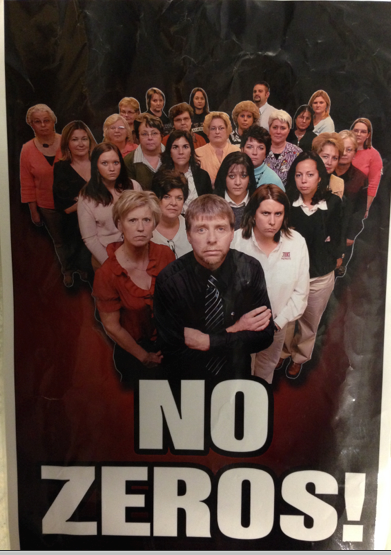 The penalty for not 
doing your work 
is doing your work
Doug Reeves
rick fisher 2014
Focus: 
“Commit entirely to what is essential 
and ignore the rest”  Collins 2001
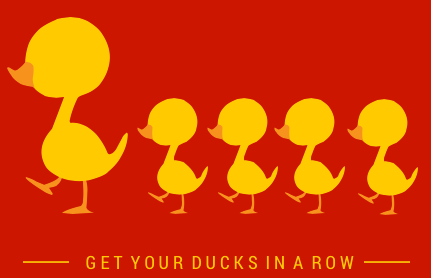 How is it the Same?
Mastery
Thoughtful Ed.
Exemplars/Models
Workshop
Focused Revision
Flexible Grouping
Hook
Grading
Visualizing
Think Link
Unit Development
Learning Team
Questioning
Literacy/ Thinking Strategies
Learning Styles
RTI
GT
Professional Learning Community
Inference
Interpersonal
Self Expressive
Student Centered
Self Assessment
Making Connections
Formative Assessment
Think Aloud
Technology
Synthesis
Learning Targets
Interventions
Essential Question
Gradual Release
Determine Importance
Pre/Post Test
Common Assessment
Reflections
Pause Day
Understanding Style
Unit Reviews
Shaping the Ball
Teaching
 Tools
Pedagogy
Professional
Learning
Formative
Assessment
rick fisher 2014
Pedagogy
Teachers present 
the ideas to rest of faculty and provide expert support.
Use teacher 
Leaders to “Pilot” new initiatives.
Faculty meets back
monthly to share 
student work and 
discuss progress.
Divide faculty into heterogeneous 
learning teams.
rick fisher 2014
Professional learning
Literacy Strategies
Thoughtful Classroom
Marzano 9
Writing
Grade level content teachers plan units together.  Focus on understanding.
Common unit tests.
Quarterly Scrimmages.
Benchmarks
Curriculum Map
Peer Observation
Debriefs
Data Teams
Unit Review
rick fisher 2014
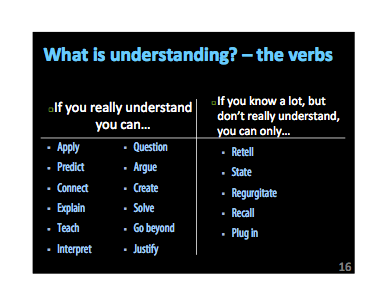 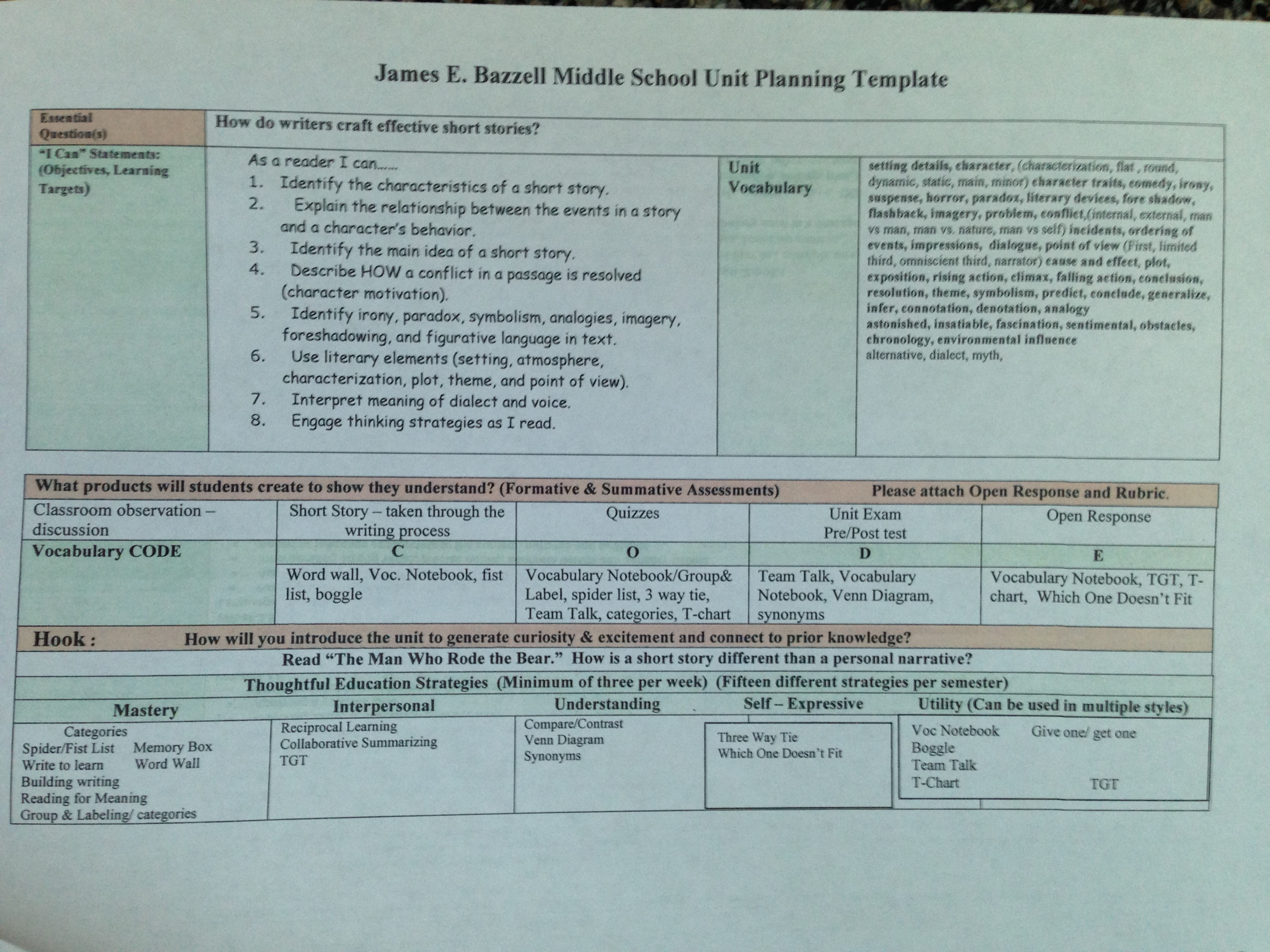 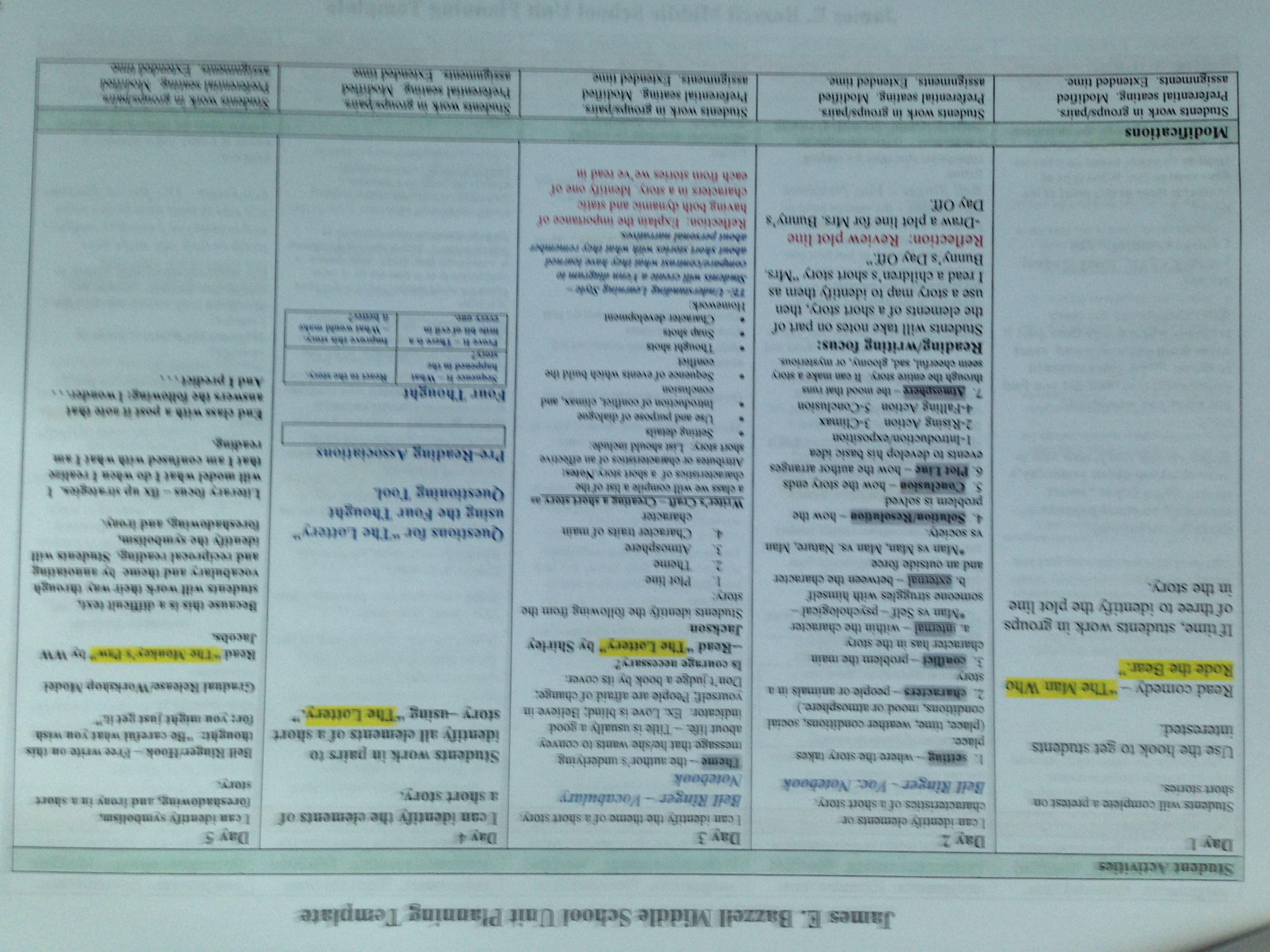 Formative Assessment
Separate grades from fluff.
Don’t grade practice.
Offer Retests.
Teach 
Assess
Pause/Reteach
Repeat
Pre Test
Quarterly Scrimmages.
Benchmarks
Data Teams
Pre test
During
After
rick fisher 2014
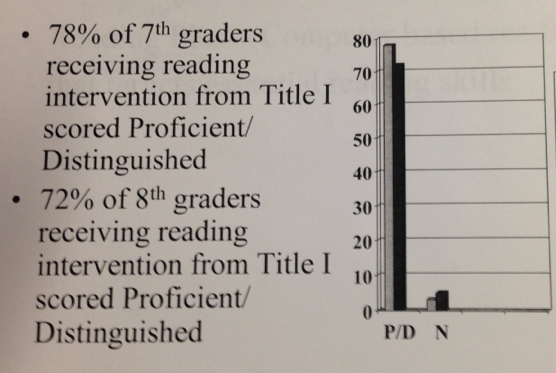 rick fisher 2014
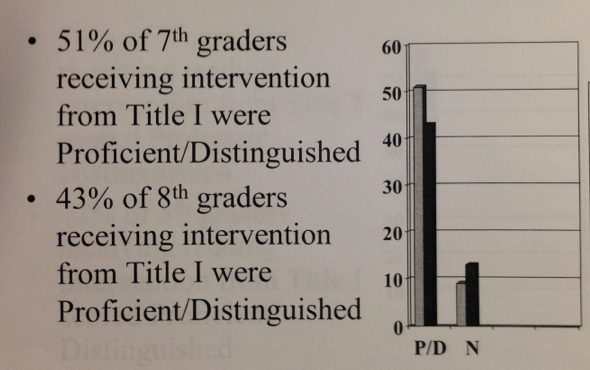 rick fisher 2014
Goals chart which 
is placed above every 
copy machine, 
water fountain, and 
bathroom entrance.
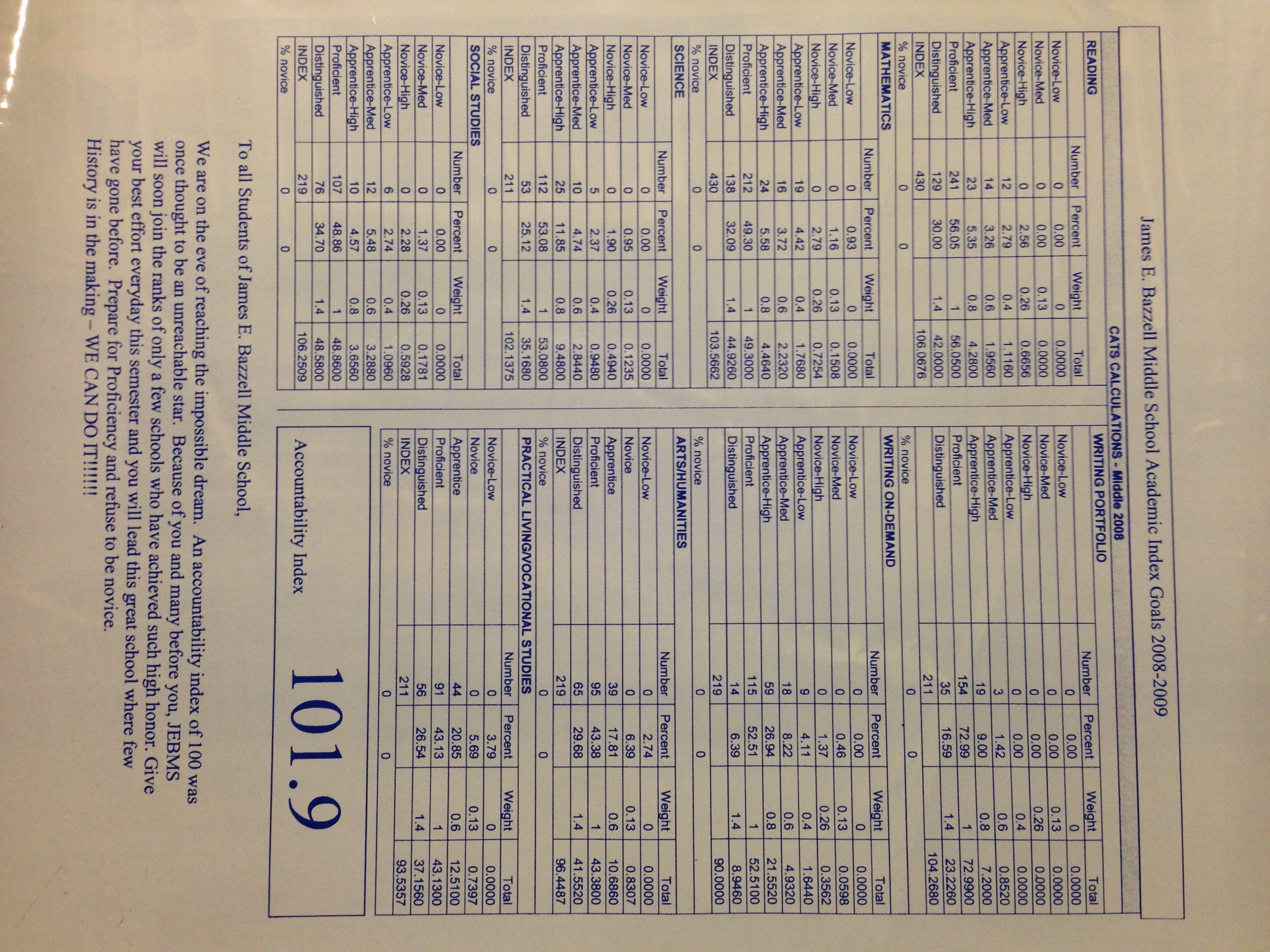 rick fisher 2014
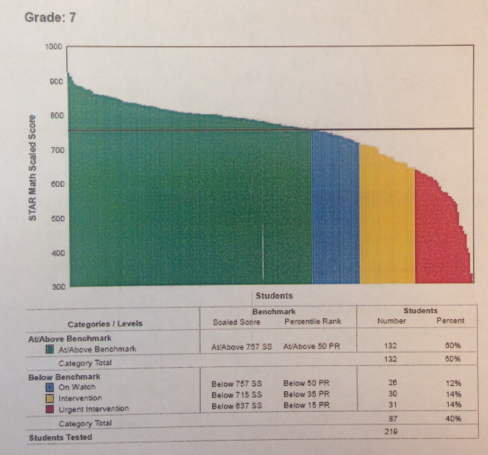 Benchmark
Testing using
STAR Reading & 
STAR Math.
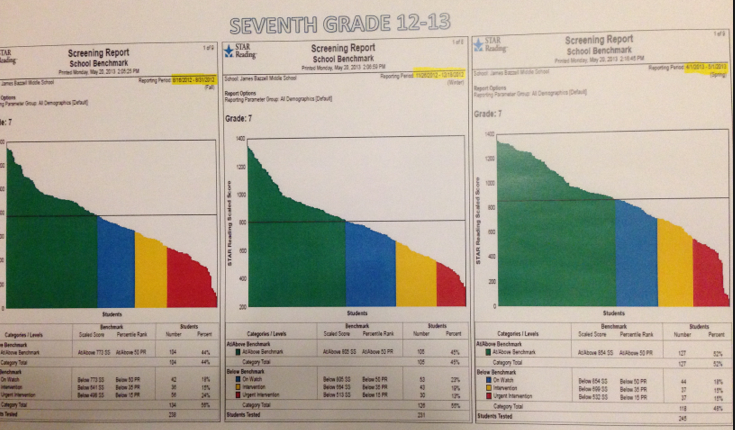 Hiring the Next Generation
Interview
Compelling Nature
Interview
Pedagogy
Knowledge
Mentors
Works with team to get acclimated.
Year long
Performance
Teach a class
rick fisher 2014
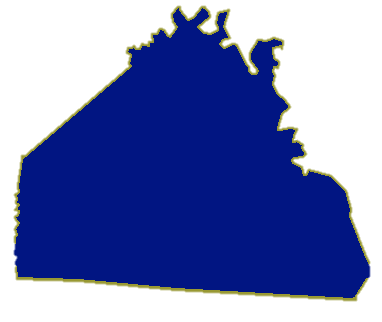 Allen County Schools
rick fisher 2014
Thank YOU!
ricky.fisher@allen.kyschools.us
Rick Fisher
Allen Co. Schools
270-618-1463
http://www.allen.kyschools.us/
fisherrick.aspx